14th Neuman Systems Model International Biennial Symposium
The Neuman Systems Model:  A Force for Energizing Nursing Practice, Research, Teaching, and Administration


June 6-8, 2013.
Vancouver, British Columbia
Canada
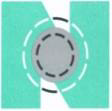 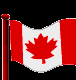 College of Health and Human Services
Department of Nursing



  Sarah J. Beckman  
Associate Professor 
beckmans@ipfw.edu 
Sanna Boxley-Harges
Professor Emeriti  
lharges@embarqmail.com
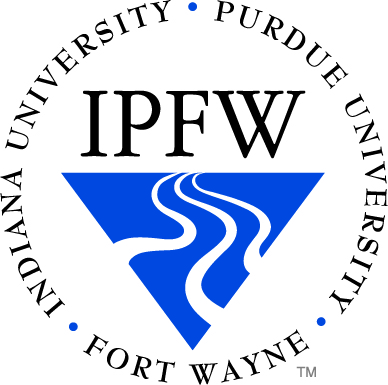 Theory-driven Student Engagement:Challenges, Complexities,  and Cultural Competence
Participant outcomes:
Discuss challenges of student engagement on multicultural and diversity topics. 
 
Identify the force of utilizing nursing and learning theories to drive instructional design of a transcultural healthcare course.

Examine the components of this course that specifically contribute to IOM recommendations and QSEN knowledge, skills, and attitude goals in healthcare delivery to peoples from diverse backgrounds.
Participant outcomes(continued)
Identify ground rules for creating a safe learning environment.

Identify multiple teaching strategies evolving from evidence-based adult learning principles for self and multicultural exploration.

Examine classroom assessment findings on learning preferences.
Overview
Challenges and complexities of engaging students on real world culturally sensitive topics in a general education transcultural healthcare course are the essence of this presentation.
Transcultural Healthcare (3 credits)
General education course

Required in some curricula

Traditional classroom F2F 
(in progress - transforming for distance delivery)

Limited to 35 students

Students themselves (diversity of cultures)
Theory-driven student engagement:

             Neuman Systems Model 
                        As the overarching wholistic model, 
               the NSM provides the professional    
 nursing and interdisciplinary 
 healthcare team framework.
  
Wholistic  Client Variables:  Physiological, Psychological, Socio-cultural, Developmental, Spiritual 

Environment:  Intra-, Inter-, Extra- personal and Created Environment

Health:  Homeostasis, Reconstitution

Nursing Preventions as Interventions:  Primary, Secondary, Tertiary
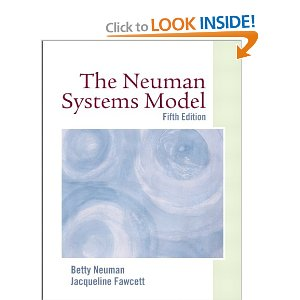 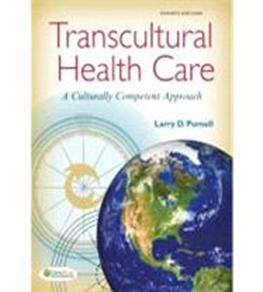 Purnell Model for Cultural Competence
provides specificity within cultural domains


http://www.salisbury.edu/nursing/haitiancultcomp/purnellsmodel.htm 

http://personal.psu.edu/dcj11/blogs/psu_behrend_nursing_
department_journal_club/Journal%20of%20
Transcultural%20Nursing%20Purnell%20Model.pdf
Purnell’s 12 Domains of Culture
Overview, inhabited localities, topography
Communication
Family roles and organization
Workforce issues
Biocultural ecology
High-risk behaviors
Nutrition
Pregnancy and child bearing practices
Death rituals
Spirituality
Health-care practices
Health-care providers

                       (Purnell, 2013)
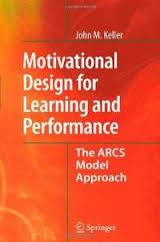 Keller’s ARCS Model 
for Motivation 
is utilized to assure intentional selection of 
teaching/ learning strategies
which promote student engagement and learning outcomes 

http://www.arcsmodel.com/Mot%20dsgn.htm  

 http://www.kineo.com/elearning-tips/tip-33-a-shot-of-theory-kellers-arcs-model.html
By attending to the four variables that influence motivation - attention, relevance, confidence and satisfaction - you can create a program that's aligned to a learner's needs and keeps them focused and engaged.
ARCS – for motivation
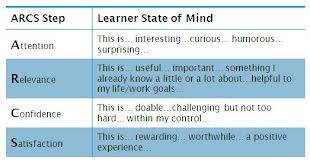 ARCS: Relevance and Attention
To this end, 
    faculty must strive to connect subject matter to reality-based situations relevant to the real world.
 
     (Keller, 2008; Nilson, 2010; Knowles, 1990; Whitehead, Weiss, & Tappen, 2010)
On the other hand, often overlooked is the necessity of targeting the affective domain with its challenges of exploring sensitive issues, emotions, and feelings.  Connectedness may feel uncomfortable.
      (Fawcett & Neuman, 2011; Keller, 2008; Nilson, 2010)
Challenges & Complexities:
When considering teaching/learning strategies for a course in which culturally sensitive topics are at the forefront, it is imperative to select strategies for 

creating a safe environment in which students are free to state beliefs and opinions 
holding students accountable to listen and respect diverse viewpoints
stimulating student interest in subject (cognitive)
exploring sensitive issues, emotions, feelings (affective) 

To this end, utilization of ground rules on civility and evidence-based principles will be explored in relation to the instructional design.
[Speaker Notes: The creation of a safe environment makes it possible to push the boundaries in exploring values, norms, and cultural diversity.]
Creating a Safe Environment
What is said in here, stays in here (confidentiality)
Don’t ugh someone else’s Ah-h (respect for diverse views)
One speaker at a time 
    (mutual respect)
Active participation  
    (listening, sharing, collaborating)
Ground Rules for Civility
[Speaker Notes: Ground rules must incorporate self responsibility, accountability to others, confidentiality, mutual respect, and safety for openness, self disclosure, and diversity of views.

The creation of a safe environment makes it possible to push the boundaries in exploring values, norms, and cultural diversity.]
Instructional Design Teaching Strategies
My Story (individual) 
(ARCS: Attention & Relevance)

Group Culture Project (small group, online discussion forum, present in class, audience participation) (ARCS: Confidence)

Intercultural Interview/Assessment (individual, includes client) (Confidence & Satisfaction)
						(Keller, 2008)
To explore cultures effectively,
it is imperative for the student 
first to develop a self awareness 
of his or her own 
cultural background. 


	

				(Purnell, 2013; Purnell & Paulanka, 2008; 
				Giger & Davidhizer, 2008; Spector, 2009)
My Story (ARCS: Attention & Relevance)
Self exploration of own history and cultural background
Reflect on any biases or assumptions 
Family tree 

    “to thine own self be true” (Shakespeare)

   Such self exploration sets the stage for holistically exploring the cultures of other peoples.
[Speaker Notes: “Many theorists and diversity trainers imply that self-examination or awareness of personal prejudices and biases is an important step in cognitive process of developing cultural competence.” (Purnell, 2013, p.45)]
Group Culture Project(ARCS: Confidence)
Collaborative learning with peers (4-6)
Use of Discussion Board to facilitate communication, leaves crumbs
Culture presentation
Presenters identify effectiveness of engagement strategies used (often need faculty prompting)
Audience critique major learning points and submit to presenters
Reflection paper
Beyond student led discussion,
skillful faculty management of discussions to maximize active participation is of utmost importance with discussion being defined as "a productive exchange of viewpoints, a collective exploration of issues" 

(Nilson, 2010, p. 127).
Intercultural Interview/Assessment(Confidence & Satisfaction)
Individual assignment 
Build on prior learning (previous assignments)
Secure interviewee from culture other than own
Use evidence-based interview tool
Apply socio-cultural models to analysis of data 
(Purnell & Paulanka, 2008; Neuman & Fawcett, 2011)
Oral sharing in class
Strategically applied teaching    methodologies
further enhance student engagement to expand awareness, develop sensitivity, and begin to understand and interact with people from diverse backgrounds.
Outcomes of cultural awareness & sensitivity:

Institute of Medicine (IOM) recommendations
http://www.iom.edu/About-IOM.aspx 

Quality and Safety Education for Nurses (QSEN) knowledge, skills, and attitude
http://www.aacn.nche.edu/faculty/qsen/competencies.pdf 
(Patient-centered care p.11)

http://www.nursingworld.org/MainMenuCategories/ANAMarketplace/ANAPeriodicals/OJIN/TableofContents/Vol-16-2011/No3-Sept-2011/Teaching-and-Safety.html 

 21st Century Nursing Practice 
in acute, chronic, community, and education settings
http://www.who.int/ethics/en/ 

http://nursingworld.org/MainMenuCategories/EthicsStandards/CodeofEthicsforNurses/Code-of-Ethics.pdf   (Provisions 1 & 8)
IOM and QSEN
Patient-centered care
Collaboration and interdisciplinary teamwork
Evidence-based practice
Quality improvement
Informatics
Safety
Evidence-based teachingAdult Learning Principles
Build on prior learning
Reinforcement with positive and/or corrective feedback
Active participation
Timely, relevant, and reality-based
Collaborative learning with peers
Simple to complex
General to specific
Creativity
                                    		             (Knowles, 1990)
Classroom Assessment informs the instructional design and completes the feedback loop
“Teaching to different learning styles is a major factor of equity”
                                                      (Nilson, 2010, p.229)
Classroom Assessment
Preferred learning methods (11 items)
N=136 (five sections over three semesters)
Identify all preferred learning methods
Identify least preferred learning methods
Rank #1, #2, #3 preferred learning methods (top three)
Spring/Fall 2011/Spring 2012 Classroom Assessment
NUR 30900:  Transcultural Health Care
Students (N=136, 5 Sections) Ranking of Preferred Learning Methods
All Preferred Lear
All Preferred Learning Methods
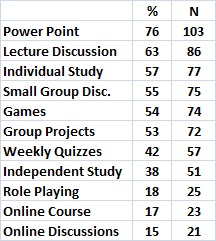 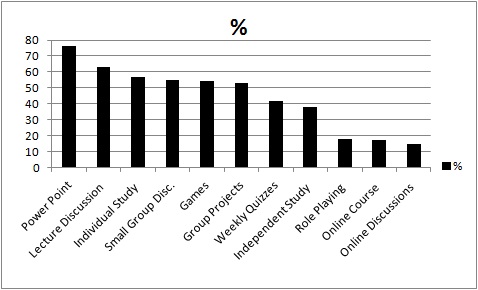 All Preferred Lear
Least Preferred Learning Methods
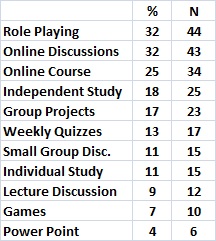 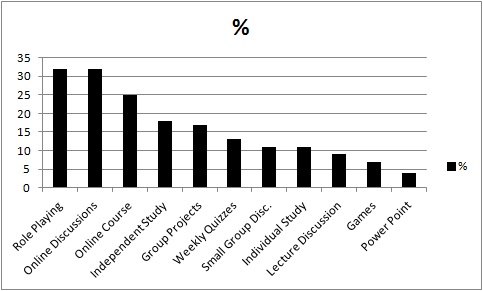 Ranked 1st Learning Methods
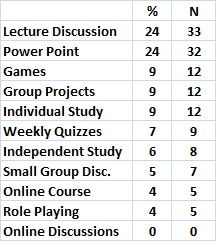 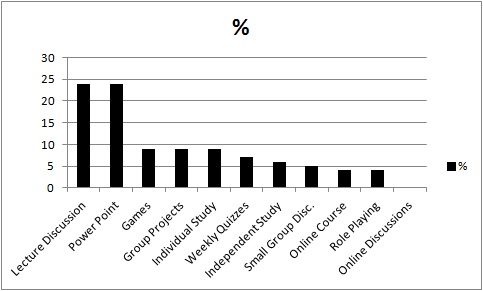 Summary
Challenges and proactive strategies have been examined.

Theory-driven instructional design was featured.

Adult learning and engagement principles were applied effectively.

Ultimate engagement must come from within the student.

Faculty assure a safe environment for exploring sensitive topics, differing views on real world matters through the use of ground rules.

Preliminary findings support educational methodologies embedded in this transcultural course.
Parting Thoughts
Beckman & Harges, 2013
(Nilson, 2010, p.51)
This vision can only be experienced in partnership between faculty/student, students/students, and students/people from diverse backgrounds.  

Only then will the educational goals of expanding awareness, sensitivity, and beginning cultural competence be realized.
Anticipated outcomes are to "induce genuine fascination with the subject, a sense of relevance and applicability to life and the world, a sense of accomplishment in mastering it, and a sense of calling to it“.
References
Giger,  J. N.  &  Davidhizar, R. E. (2008).  Transcultural Nursing:  Assessment and intervention  (5th ed.).  St. Louis, MO:  Mosby Elsevier.

Keller, J. M. (2008). An integrative theory of motivation, volition, and performance. Technology, Instruction, Cognition, and Learning, 6, 79-104.

Knowles, M.  (1990). The adult learner: A neglected species.  Houston, Texas: Gulf Publishing. 

Nilson, L. (2010). Teaching at its best:  A research-based resource for college instructors.  San Francisco, CA:  Jossey-Bass.

Neuman, B. & Fawcett, J.  (2011). The Neuman Systems Model (5th ed.).  Boston, MA:  Pearson.

Purnell, L. (2013).  Transcultural health care: A culturally competent approach (4th ed.). Philadelphia, PA:  F. A. Davis Company.

Purnell, L. D. & Paulanka, B. J. (2008).  Transcultural health care:  A culturally competent approach (3rd ed.).  Philadelphia, PA:  F. A. Davis Company.

Spector, R. E. (2009).  Cultural diversity in health and illness (7th ed.).  Upper Saddle River, NJ:  Pearson Prentice Hall.

Whitehead, D., Weiss, S., & Tappen, R. (2010).  Essentials of nursing leadership and management.  Philadelphia, PA:  F.A.Davis Co.
We are interested in hearing your perspectives on(as time allows)
…your success and failures in engaging students
…more specifically with culturally sensitive topics

“In your opinion, why is there conflict about working with culturally diverse patients?”
“What attitudes are necessary to delivery quality care to patients whose culture is different from yours?” 
					(Purnell, 2013, p.45)
What factors create barriers to patient-centered care? http://www.aacn.nche.edu/faculty/qsen/competencies.pdf (p.11)